Методи побудови планових геодезичних мереж
Геодезична мережа (англ. geodetic network; нім. Geodäsienetz n) – мережа точок, закріплених на земній поверхні, положення яких визначено в загальній для них системі геодезичних координат.
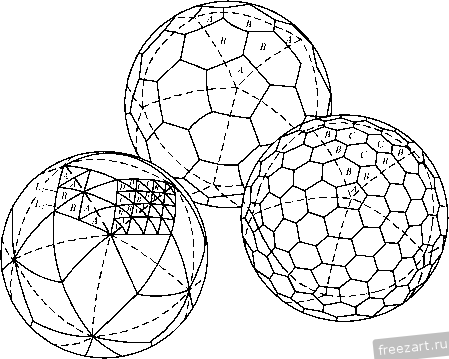 ГЕОДЕЗИЧНІ МЕРЕЖІ ЗГУЩЕННЯ – геодезичні мережі,  створювані як розвиток мереж більш високого класу. 
Г.м.з. розвиваються на основі пунктів державної  геодезичної мережі шляхом переходу від загального  до часткового (від вищого розряду до нижчого), збільшуючи щільність пунктів геодезичної мережі  для створення можливості виконання зйомок великих масштабів і безпосереднього рішення маркшейдерських задач.
Принцип згущення
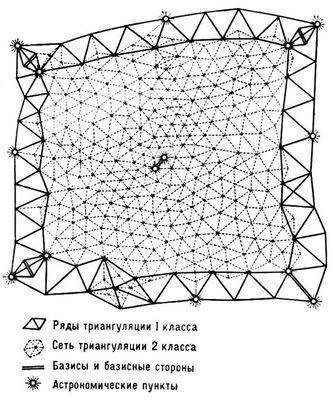 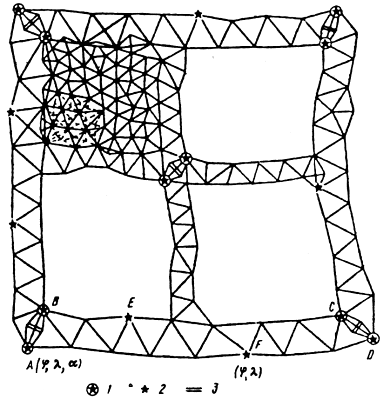 8 – 20 км (сторона трикутника 1 класу)
5 – 8 км (сторона трикутника 2 класу)
Методи  побудови :
Полігонометрія  (рос. полигонометрия, англ. polygonometry, polygon measurements, survey traverse; нім. Polygonometrie f, Polygonverfahren n) – спосіб побудови планової геодезичної або маркшейдерської мережі шляхом вимірювання ліній і кутів полігонометричних ходів; в результаті вимірювань та обчислень одержують координати пунктів.
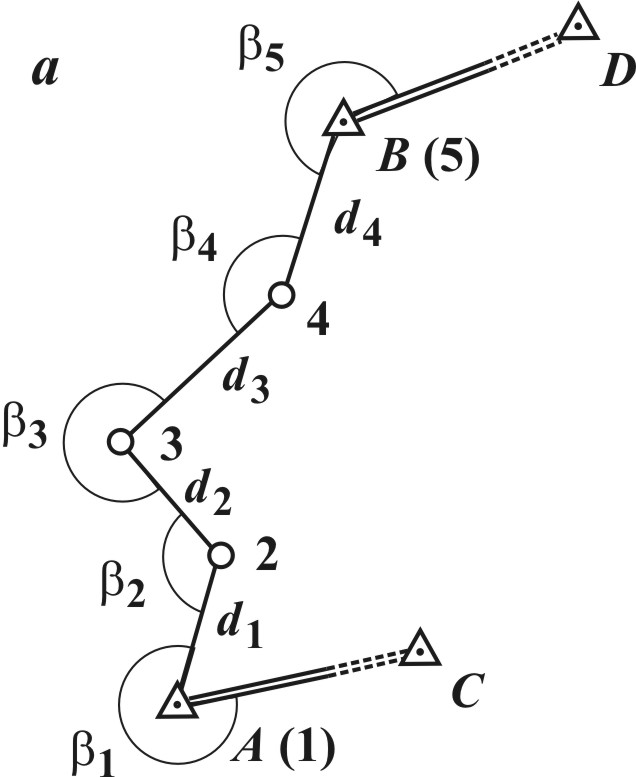 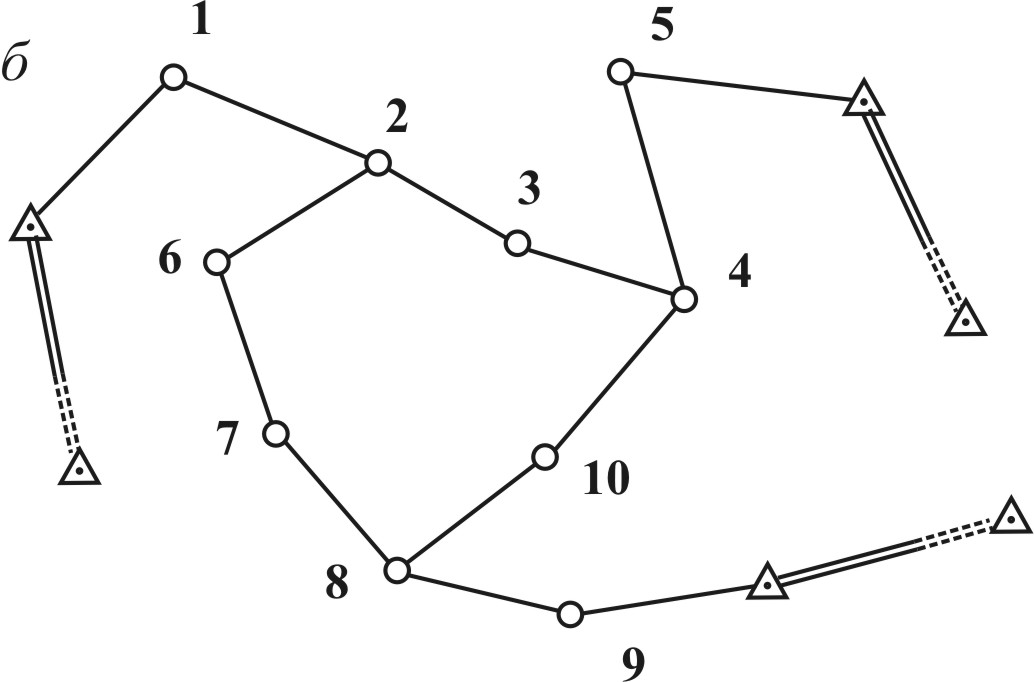 Класифікація полігонометрії
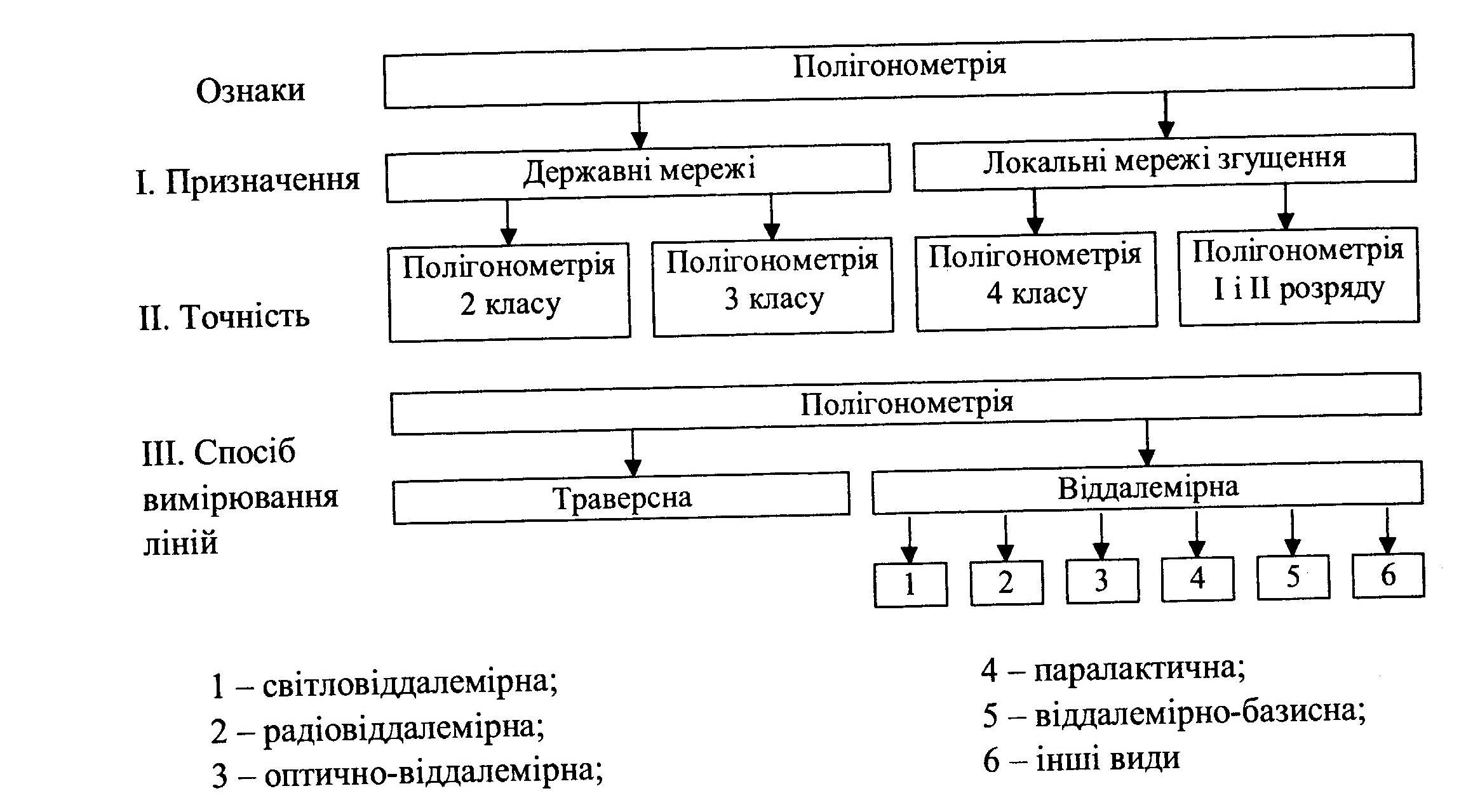 Методи  побудови :
Тріангуляція – один з головних методів створення мережі опорних геодезичних пунктів. Полягає в побудові рядів або мереж з прилеглих один до одного трикутників та визначенні розташування їх вершин у вибраній системі координат. Це основний метод створення державних планових геодезичних мереж. Тріангуляцію поділяють на чотири класи.
Відомо:  
 А (ха, уа); B (хв,ув ); lав
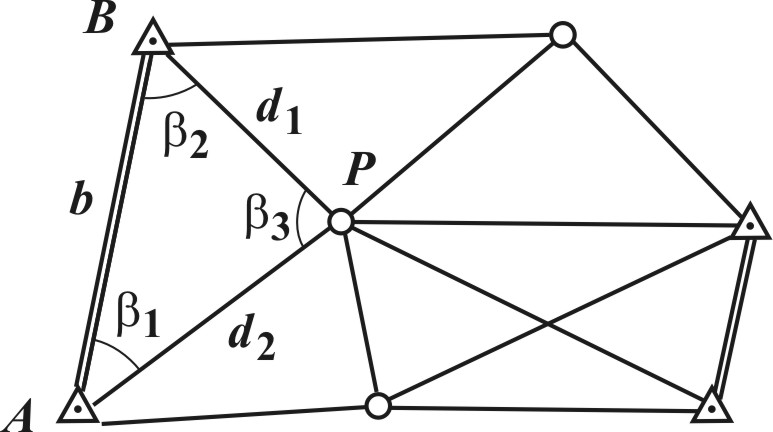 Довжини сторін d1 и d2   трикутника АВP:
Схеми побудови тріангуляції 4 класу, 1 і 2 розряду
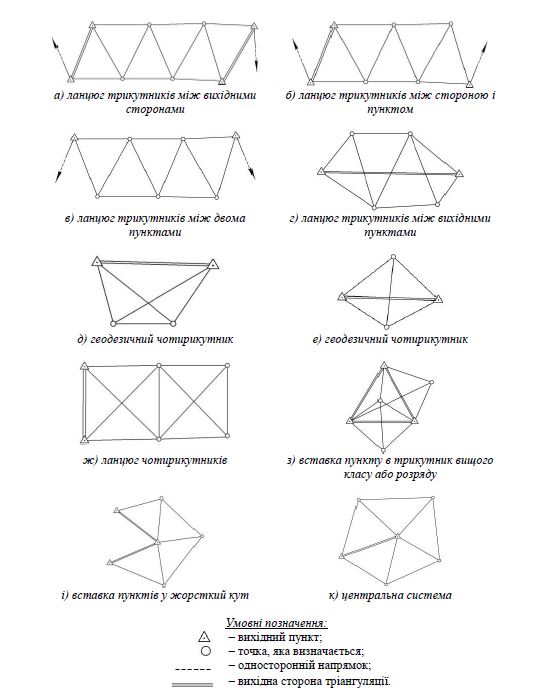 Методи  побудови :
Трилатерація – один з методів визначення на місцевості координат пунктів геодезичних мереж, що здійснюється шляхом побудови системи трикутників та вимірів всіх їх сторін.
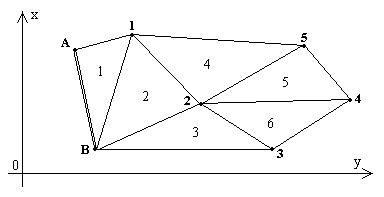 Схеми побудови трилатерації
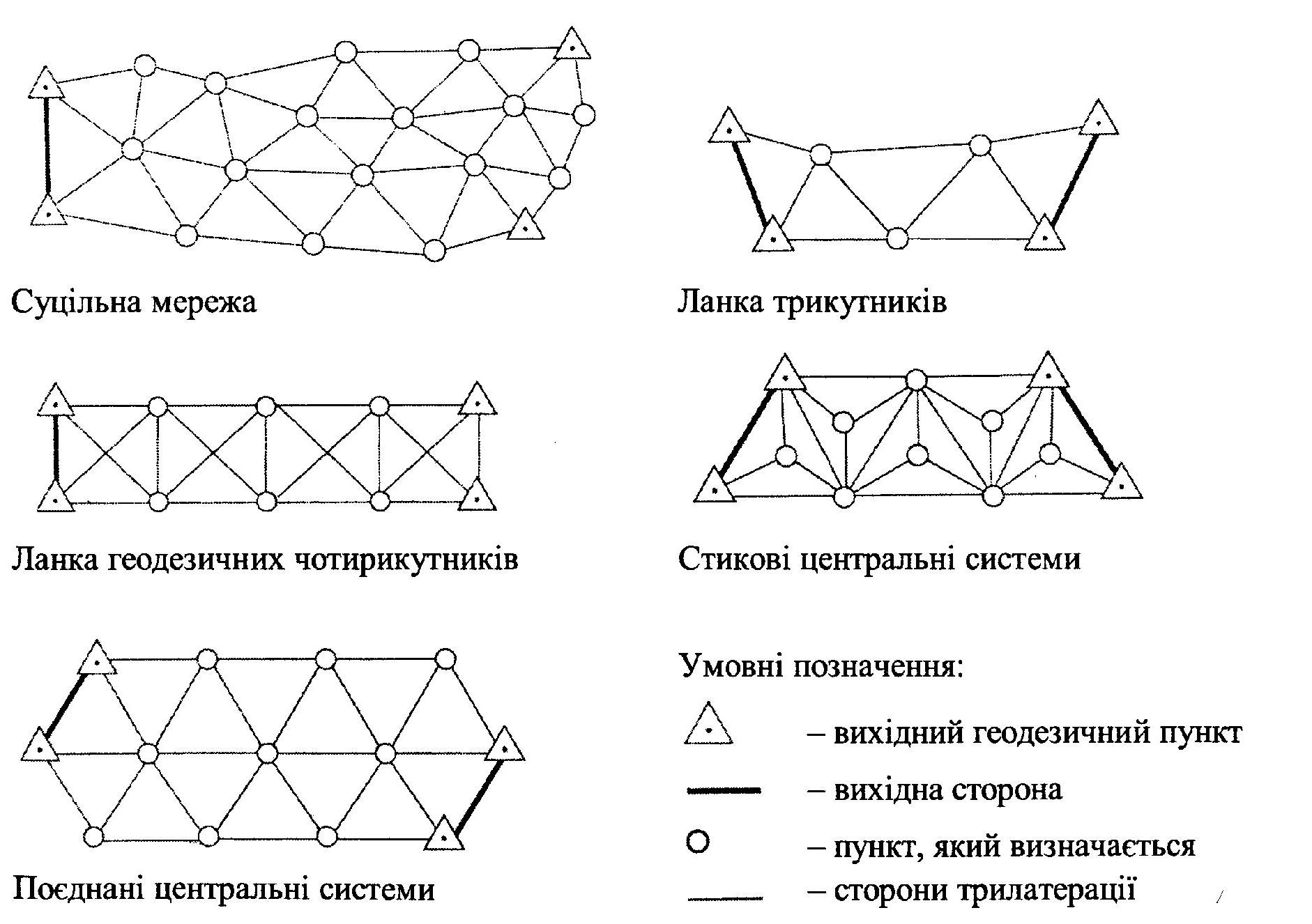 GNNS-СПОСТЕРЕЖЕННЯ
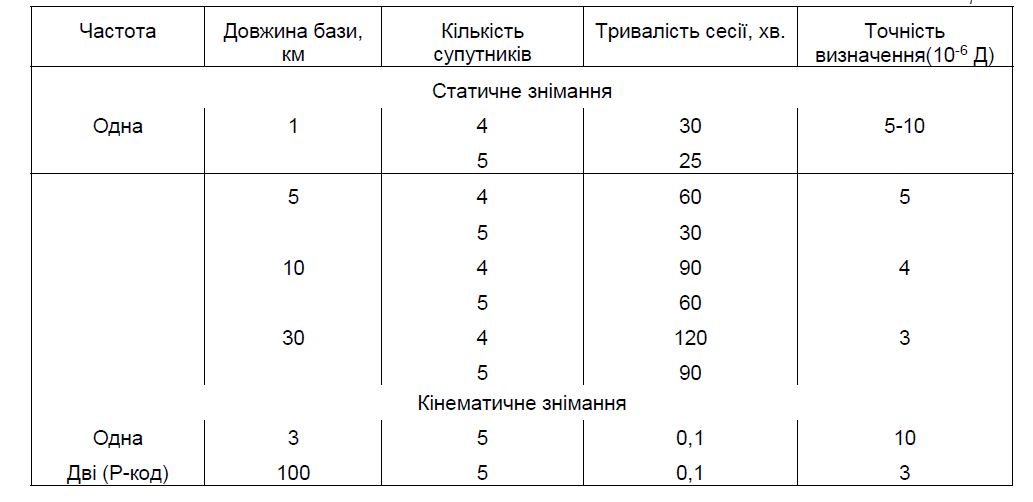 Методи побудови супутникових мереж
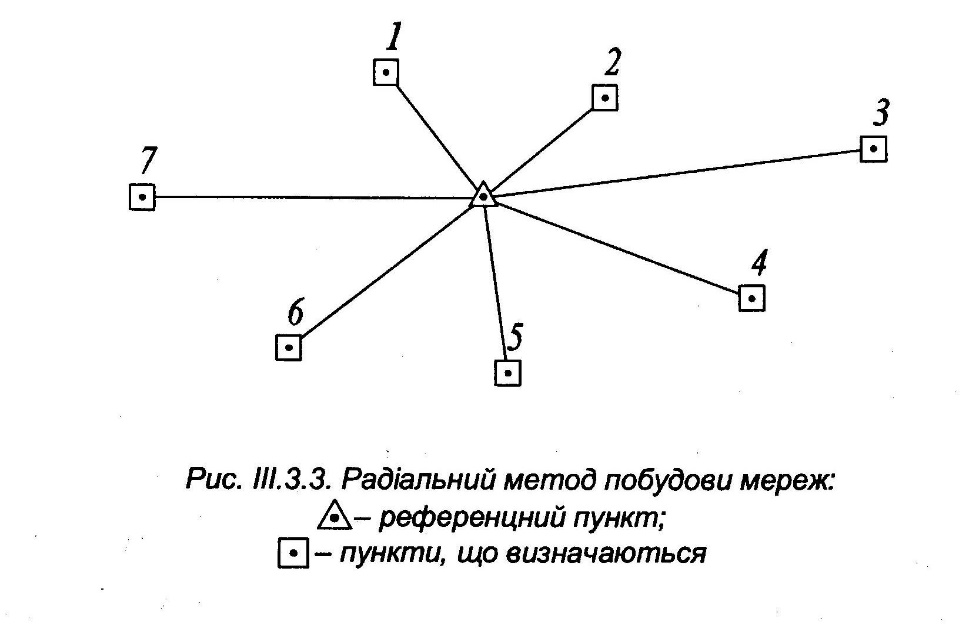 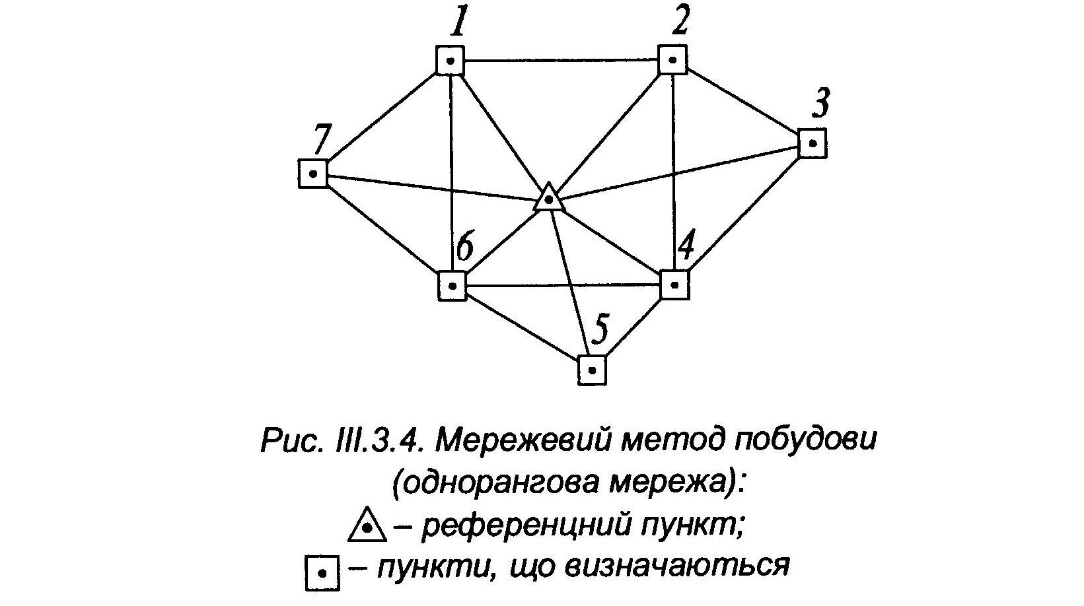 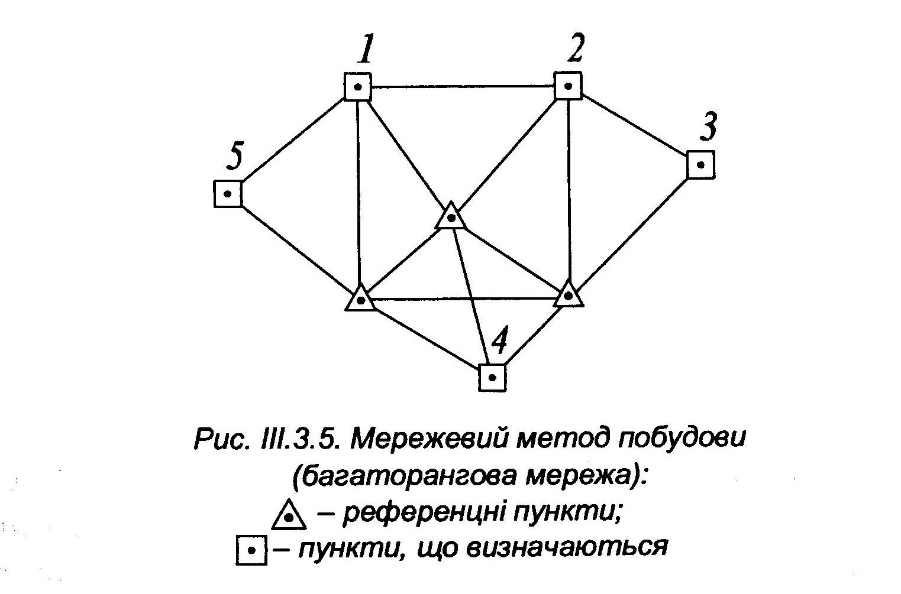 Висотні мережі
Державні
Мережі згущення 
Знімальні
В залежності від точності державні мережі поділяються на класи: I, II, III, IV.
Мережі I класу прокладаються рівномірно по всій території країни вздовж великих заліничних і автомобільних шляхів, великих річок замкнутими полігонами периметром 3000-4000 км.
Мережі II класу прокладаються полігонами периметром 500-600 км між пунктами I класу та є основою для розвитку мереж III, IV класу.
Закріплення пунктів висотної мережі
Різновиди:
Репери
Марки
РЕПЕРИ:
Вікові
Фундаментальні
Грунтові
Стінові